E-Learning
A presentation by Sarah Zreiqat
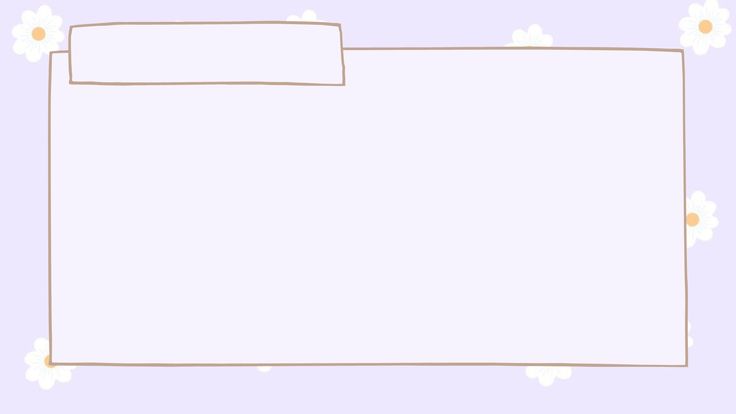 What is e-learning?
E learning also stands for electronic learning, is working through the
Internet any where and any time you want whether it was studying for
school , or work


Here are some examples:
 Live virtual Training
 Video Recordings
 Self-Paced learning
E-Learning
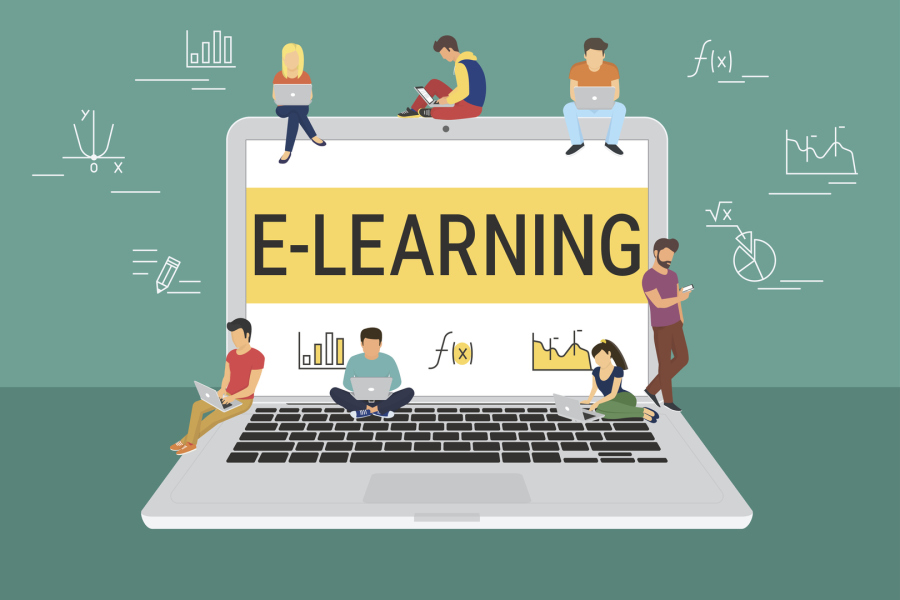 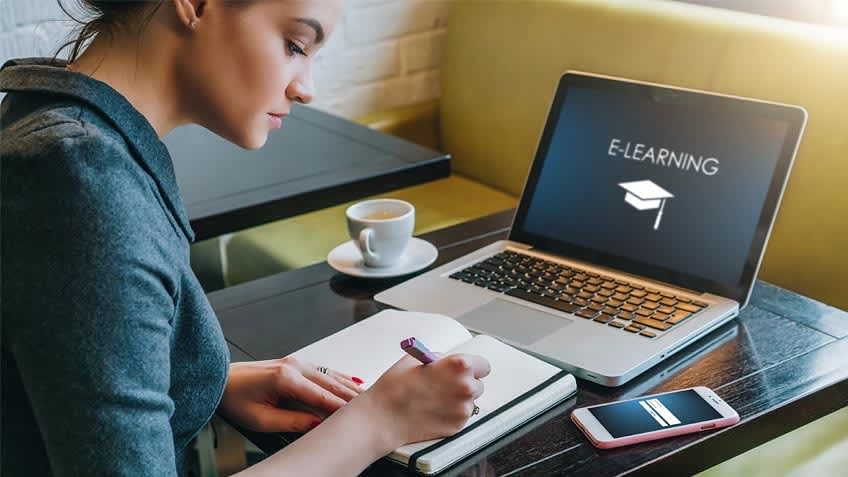 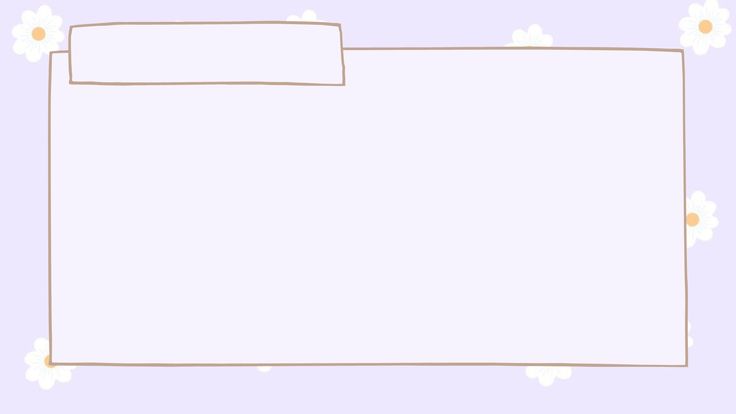 How can e learning help
 students?
Online learning or Electronic Learning helps students create and communicate new ideas, you can get more information through research when your working on an assignment, It also helps let students gain advanced skills
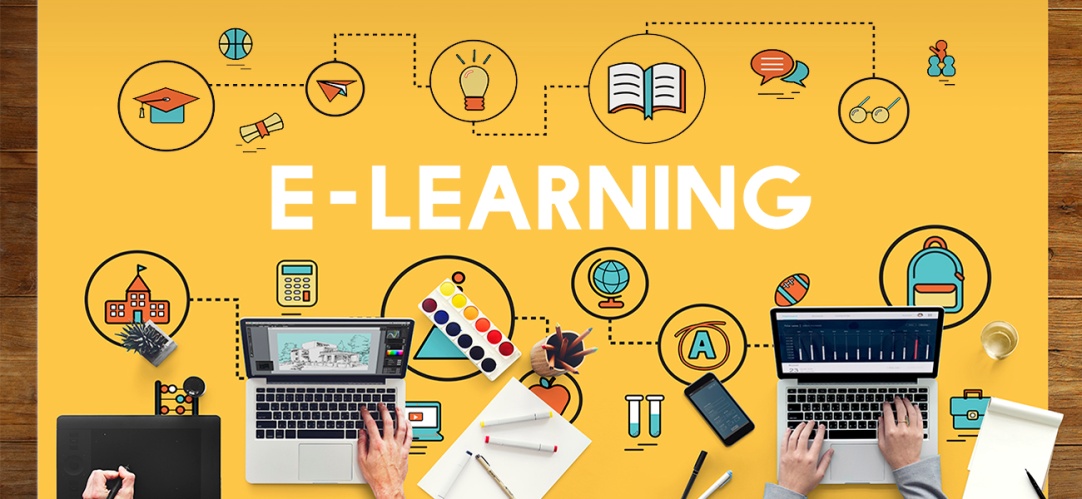 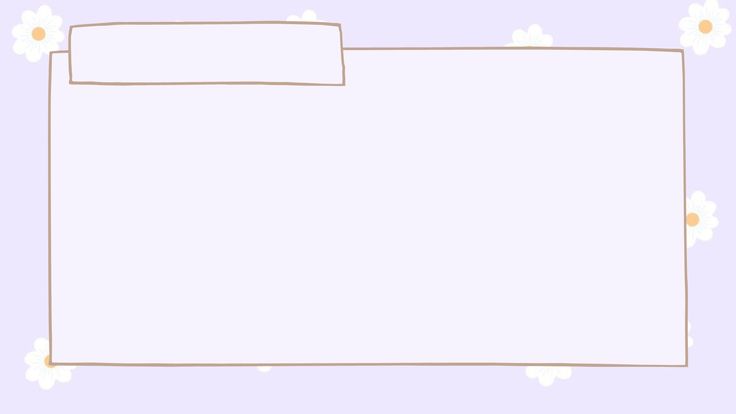 what are the advantages of E learning?
Effective at producing good outcomes.
Everywhere Learning – not limited by place or time.
Fairer – it extends learning to more people.
Supports individual learning styles and needs.
Self paced.
Cost Effective.
Time Efficient.
Easily adaptable, yet consistent.
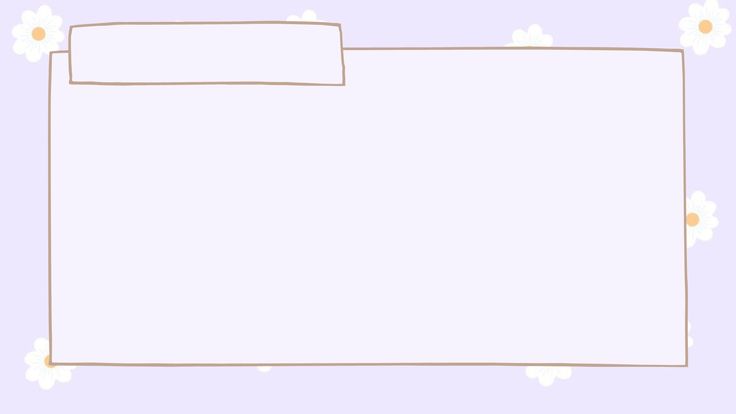 what are the disadvantages of E learning?
Online Learning May Create a Sense of Isolation.
 Everyone learns in their own manner. 
Online Learning Requires Self-Discipline.
Online Learning Requires Additional Training for Instructors.
Online Classes Are Prone to Technical Issues.
Online Learning means more screen-time.
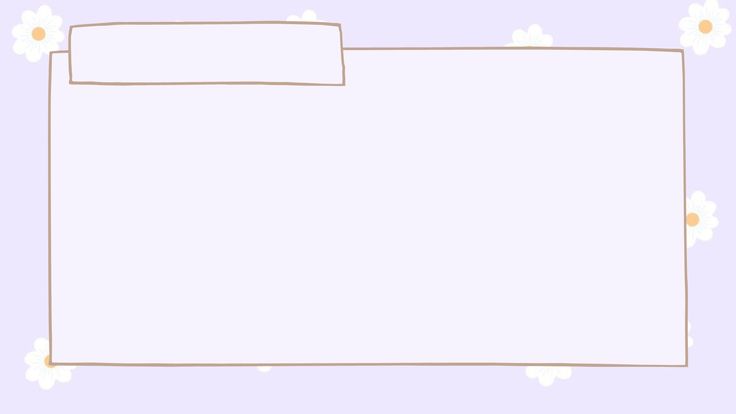 E learning usage 2023
80% of companies and 50% of institutional students have used an e-learning platform.

 E-learning takes 40% to 60% lesser time for employees and students than conventional learning.
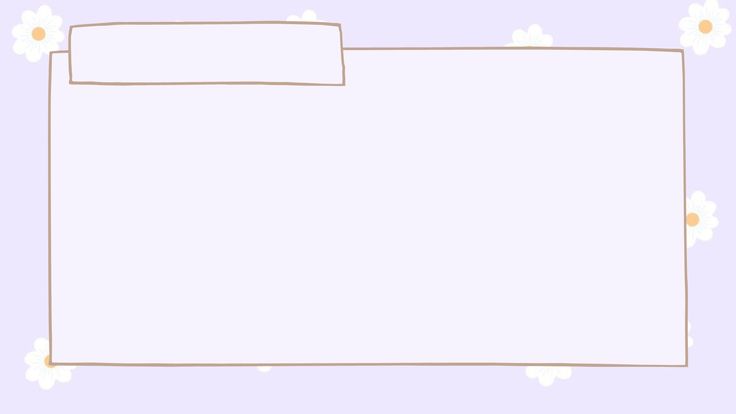 Citation/Resources
https://research.com/education/what-is-elearning#

https://www.guru99.com/online-learning-statistics.html#

https://corp.kaltura.com/blog/advantages-disadvantages-online-classes/

https://learnopoly.com/benefits-of-elearning/
Thank You 